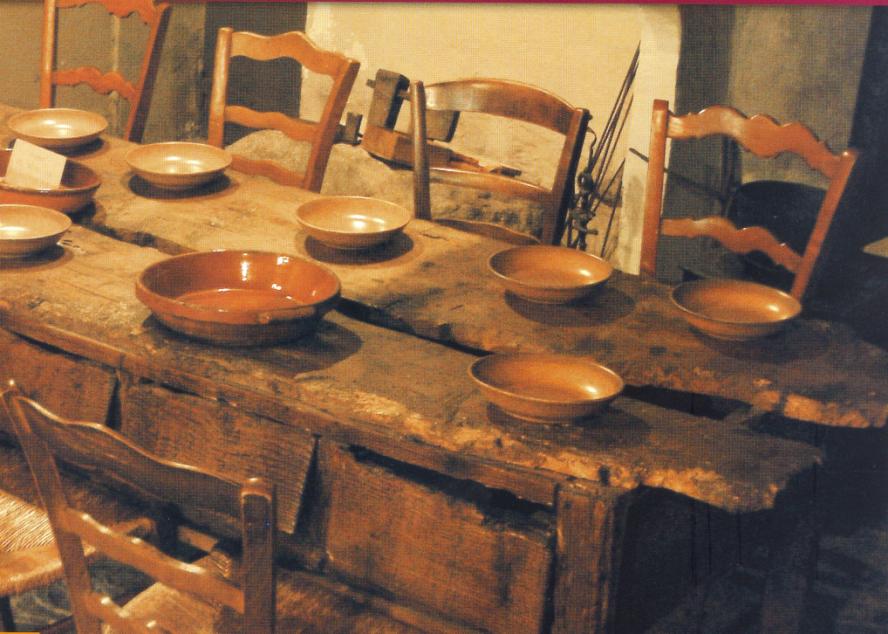 EN TORNO A LA MISMA MESA
La vocación de los laicos maristas de Champagnat
Capítulo 5:
FORMAS DE RELACIÓN
CON EL CARISMA MARISTA
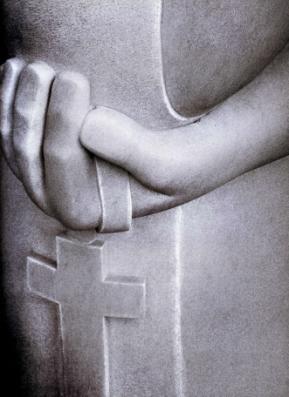 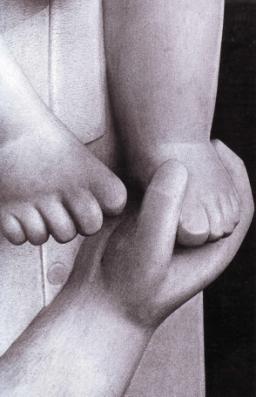 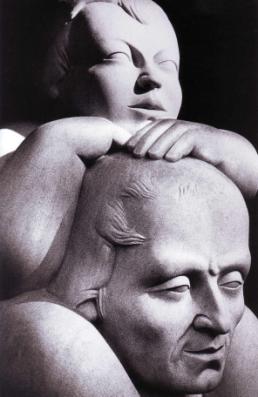 TESTIGOS
DEL CARISMA DE CHAMPAGNAT
JUNTOS,
Primeros destinatarios
HERMANOS MARISTAS
LAICOS MARISTAS
VIDA RELIGIOSA FEMENINA
 Hermanitas Maristas de Champagnat
 Maristas Hijas de Jesús el Buen Pastor
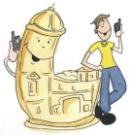 Sociedad de 
María
Nuevos 
herederos
SACERDOTES MARISTAS
OTRAS FORMAS DE ASOCIACIÓN RELIGIOSA
OTROS CATÓLICOS
 DE OTRAS CONFESIONES CRISTIANAS
 DE OTRAS RELIGIONES
 NO CREYENTES
Comparten
algunos elementos  del carisma
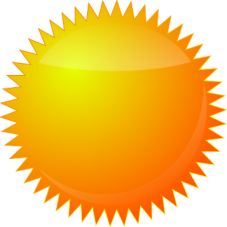 CARISMA
MARISTA
CHAMPAGNAT
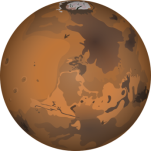 HERMANOS
MARISTAS
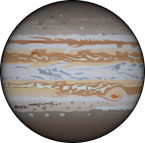 SACERDOTES
MARISTAS
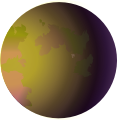 HERMANAS
MARISTAS
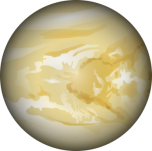 LAICOS
MARISTAS
FAMILIA CARISMÁTICA
“MARISTAS DE CHAMPAGNAT”
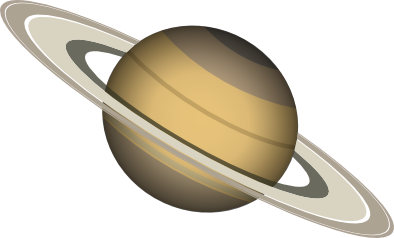 OTRAS
ASOCIACIONES
MARISTAS
NUEVA RELACIÓN
LAICOS
MARISTAS
HERMANOS
MARISTAS
“Pertenecemos a una misma familia
y nos une un mismo corazón”
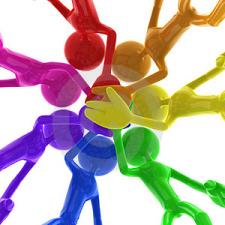 Abrirnos mutuamente las puertas
para conocernos mejor y fortalecer 
nuestras propias vocaciones.
Impulsar juntos la Misión 
y el Carisma de Champagnat.
Crear juntos nuevas estructuras carismáticas al servicio de la Iglesia y el mundo.
Hacia un nuevo modelo Marista en la Iglesia
“Construir juntos una tienda nueva”
Gracias
Fin